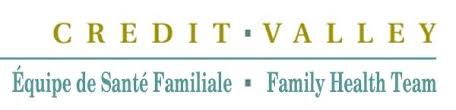 Strategic Plan Summary
2020-2024
Mississauga has a growing diverse cultural population with a large portion living in poverty (11.8%)
Majority of Mississauga residents will require primary care in the future 
40% of the population has multimorbidity and will require future health care services 
Ontario is looking to increase the accessibility of primary care 
CVFHT is currently creating infrastructure to adhere to this future demand
Background Synopsis
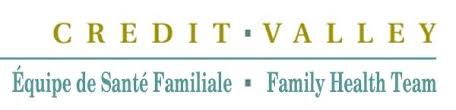 Method
CVFHT is measuring engagement within the organization’s stakeholders using three tools: Surveys, Interviews, and Planning sessions 
Patients Prioritize: Accessibility, Timeliness, Compassion, and High-quality care 
Methods to satisfy Internal stakeholders: Strengthening workplace culture and medicine teaching
Key External forces facing CVFHT:
Increasing Population/urbanization, Rapidly changing patient technology, Provincial health system changes, Primary care shifting towards collaboration,  Limited referral options for patients
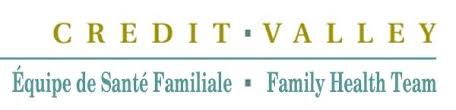 Strategic Plan 2020 - 2024
Vision: the articulation of an organization’s dreams and hopes for the future.
Partnering to provide excellent primary care
Mission: an aspirational and functional expression of the purpose of the organization’s existence.
Shaping the future of primary care through education and high-quality collaborative care
Values: guiding principles for behaviours and actions that are lived by the organization and its members on a daily basis.
Caring and Respect
Demonstrating our compassion and respect for our patients.
Integrity & Accountability
Delivering on high-quality care and on our accountabilities to our patients, staff and government.
Excellence
Being excellent inter-professionally, clinically and academically to provide the best care for patients.
Collaboration
Prioritizing collaborative care and partnerships, both inside and outside CVFHT.
Innovation & Continuous Learning
Excelling in our knowledge and competencies to improve how we deliver care.
Inclusivity

Creating an inclusive space for patients and staff from all walks of life.
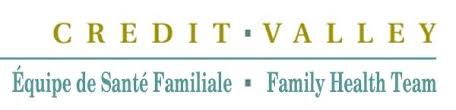 4
Strategic Plan Framework
Deliver leading-edge clinical education
Engage and develop our team
Improve access to care for the patients and community we serve
Goals

What will we commit to?
How will we measure the success and impact of our goals?
Patient Experience      Provider Experience      Quality
Build sustainable teams to support patient and provider experience

Promote continuous learning and development at all levels of the organization 

Seek to improve the population health outcomes of our FHT roster and patients in the community through partnership initiatives
Prioritize and showcase academic family medicine education

Evolve the family medicine education program to include inter-professional education within a team-based setting

Steward resources to be effective leaders in primary care
Grow purposefully to serve the unique needs of the community

Partner to improve patient access to specialist and community-based services

Advance virtual care and 
innovation opportunities
Tactics

What are some of the tactics we can take to achieve each of our goals?
Annual Operating Plan developed each year with specific actions and initiatives that drive the strategic plan, 
while balancing sustainability.
Actioning this Plan
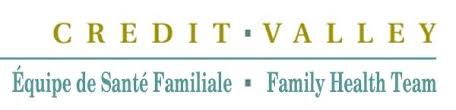 5